Lifetime of 23Mg 7787 keV state (S2193)
1) Fit range
2) Bin width
3) Angular distribution
4) Bayesian analysis framework
5) Prior choices
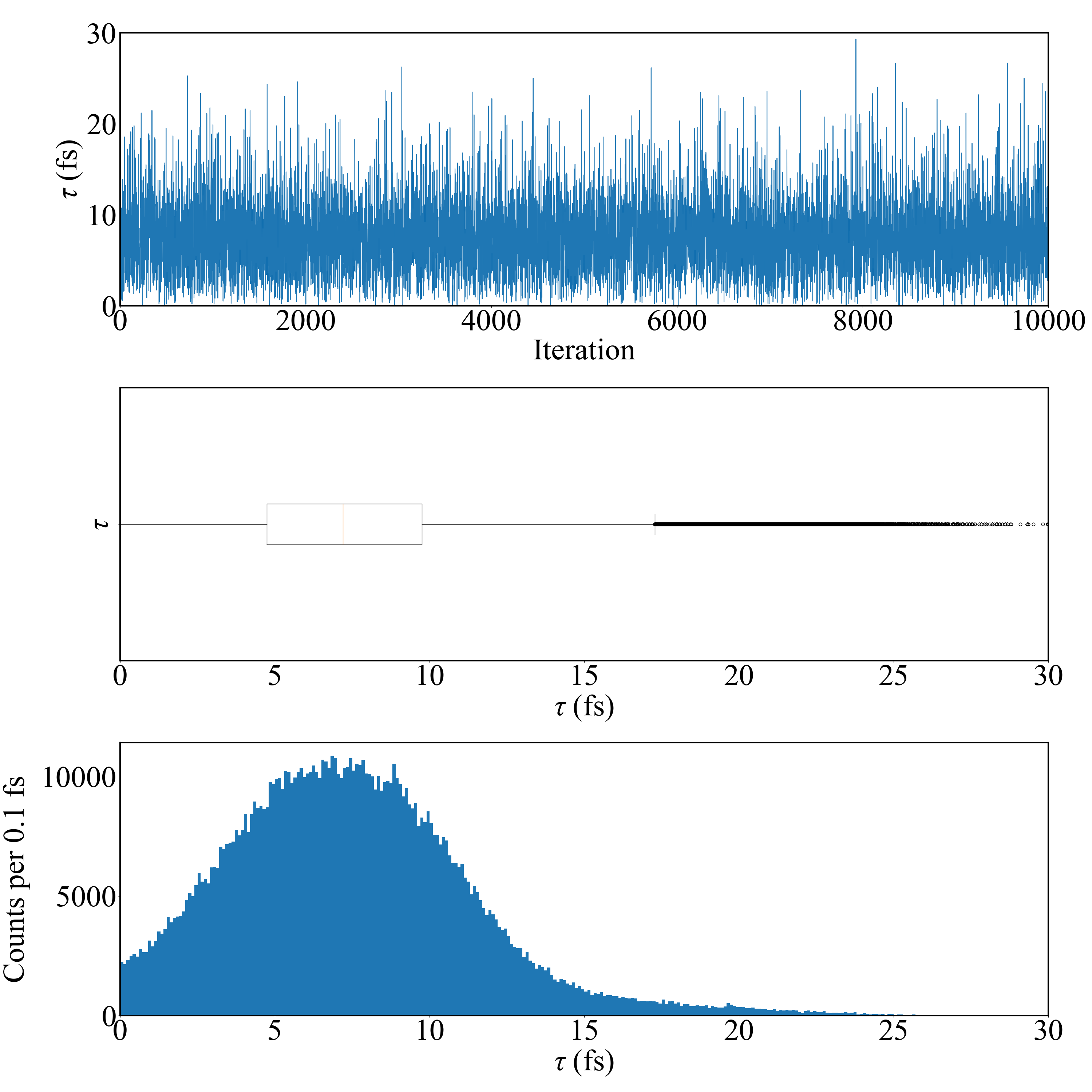 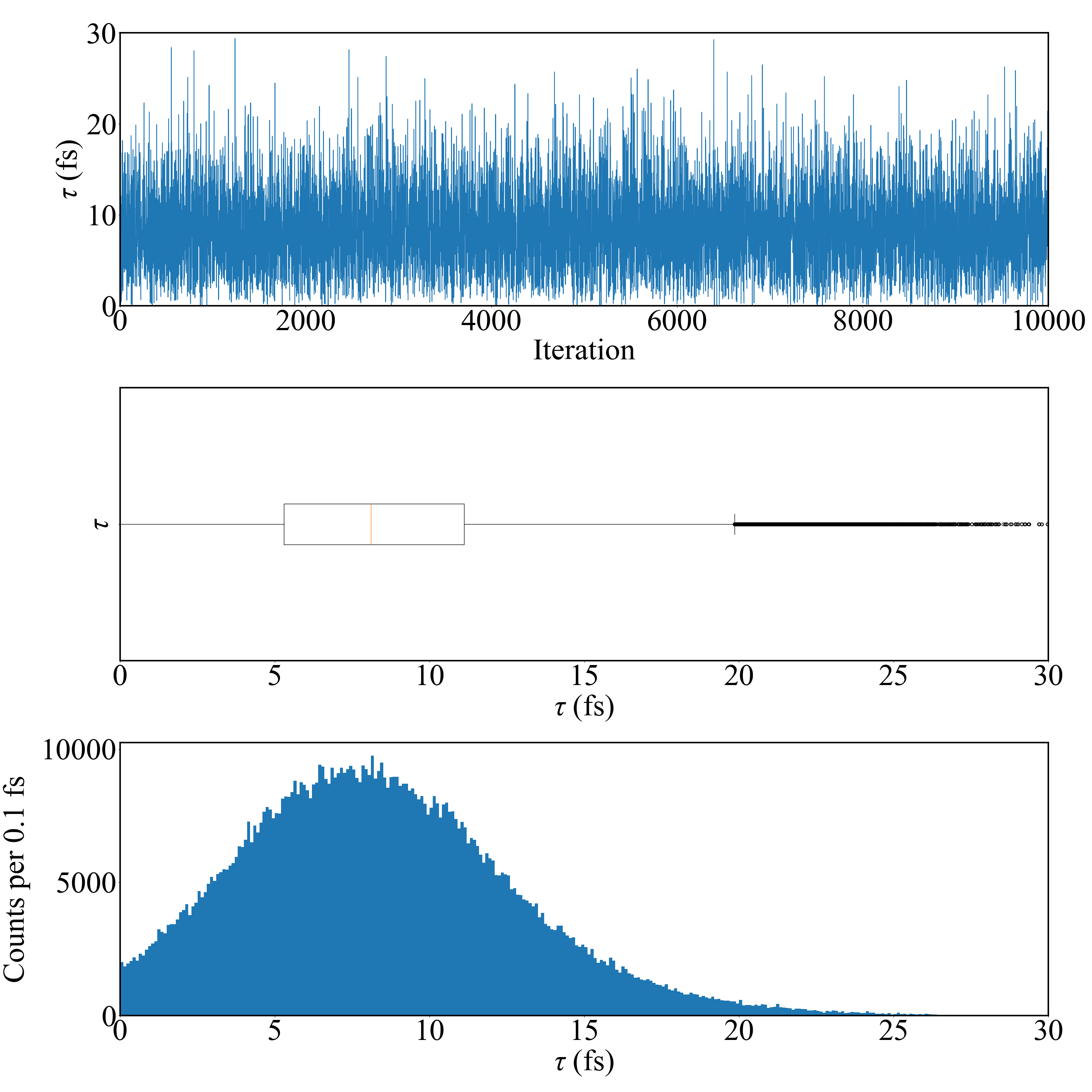 Emulation method: PCGP
Calibration method: directbayeswoodbury
Sampler: metropolis_hastings
Emulation method: PCGP
Calibration method: directbayeswoodbury
Sampler: metropolis_hastings
Eg prior: bimodal of Sallaska_PRC2011 and 
Jenkins_PRL2004
Tau = 7.204 +3.788 -3.563 fs
Eg prior: trimodal of Sallaska_PRC2011, Jenkins_PRL2004, Goldberg_Thesis2024
Tau = 8.105 +4.537 -4.033 fs
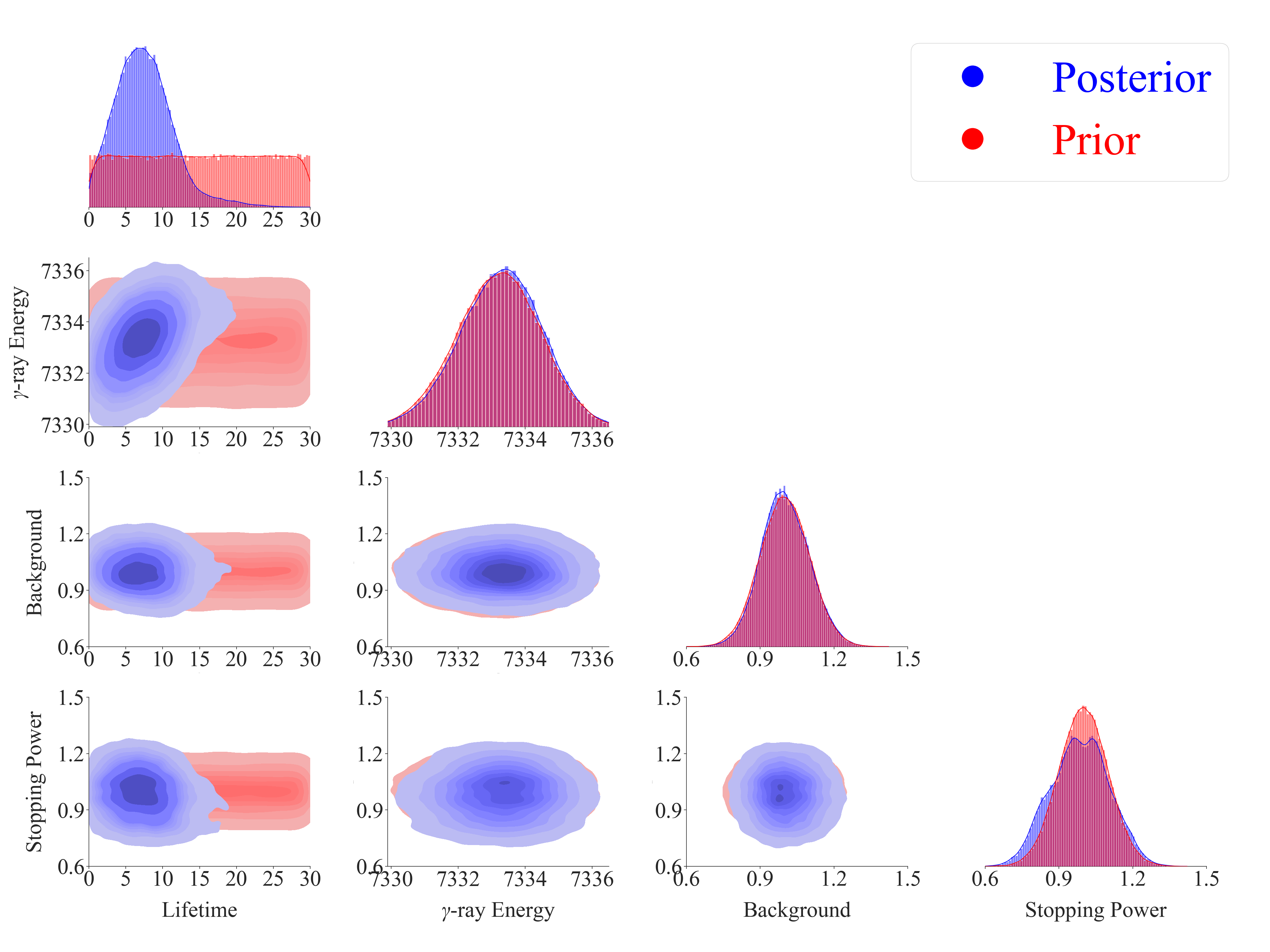 Bimodal Prior:
Mean = 7332.7, 7333.7
Sigma = 1.2, 1.1
Weight = 0.5, 0.5
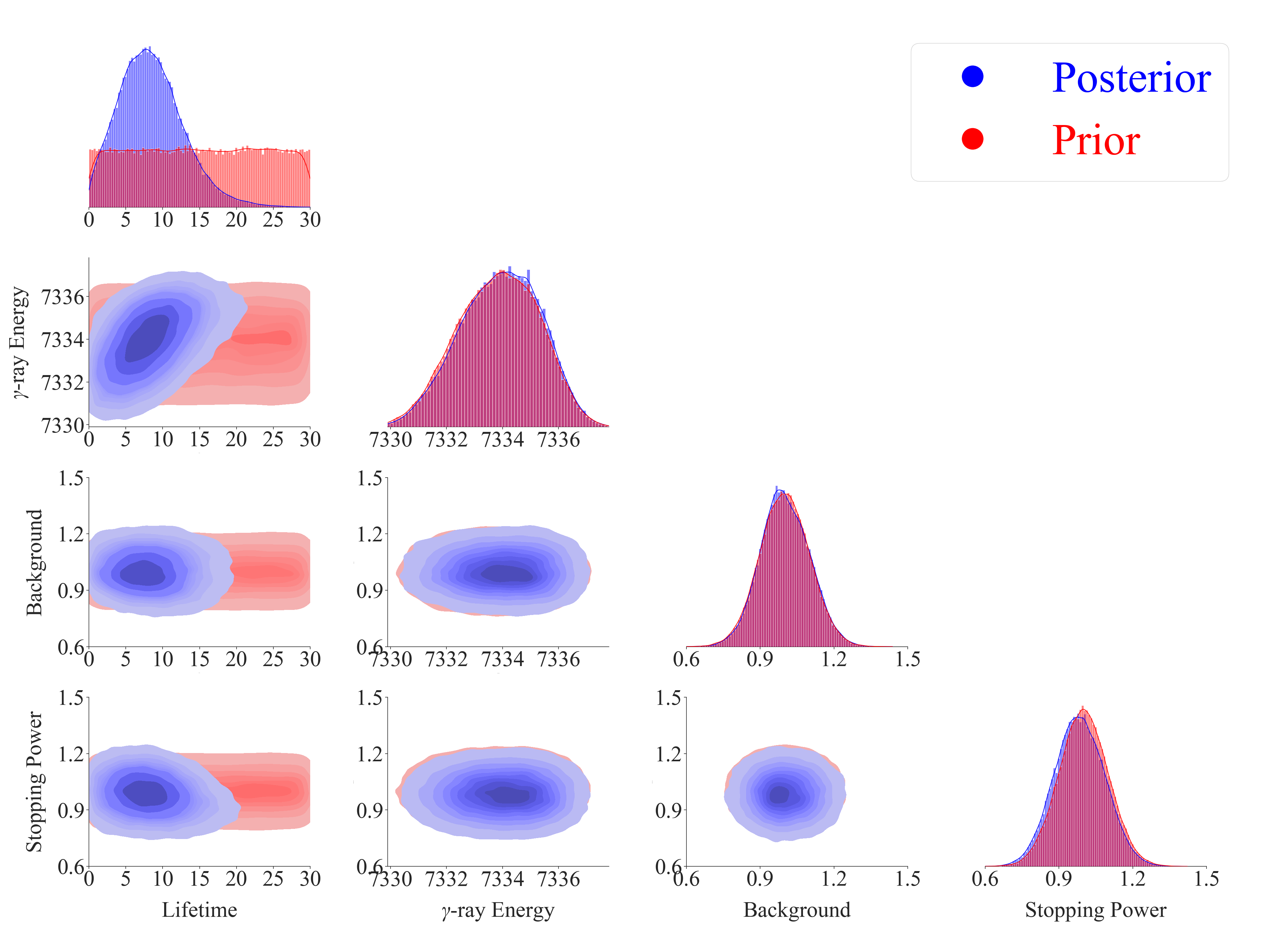 Trimodal Prior:
Mean = 7332.7, 7333.7, 7335.1
Sigma = 1.2, 1.1, 0.9
Weight = 0.33, 0.33, 0.33
Summary of Nuclear Data from Literature
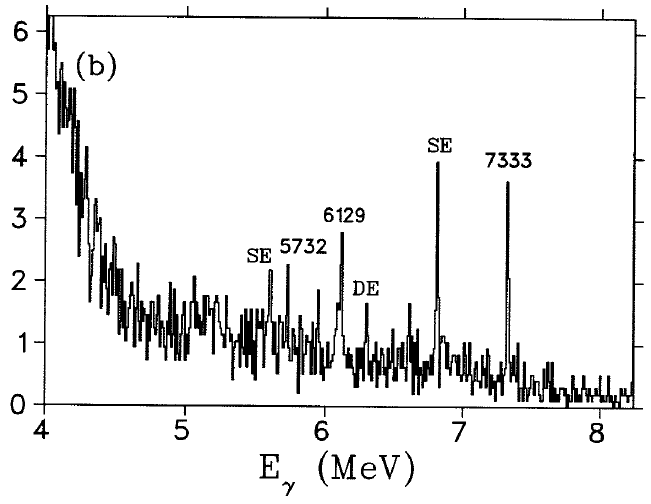 Anne Sallaska, Ph.D. Thesis, University of Washington, USA, 2010.
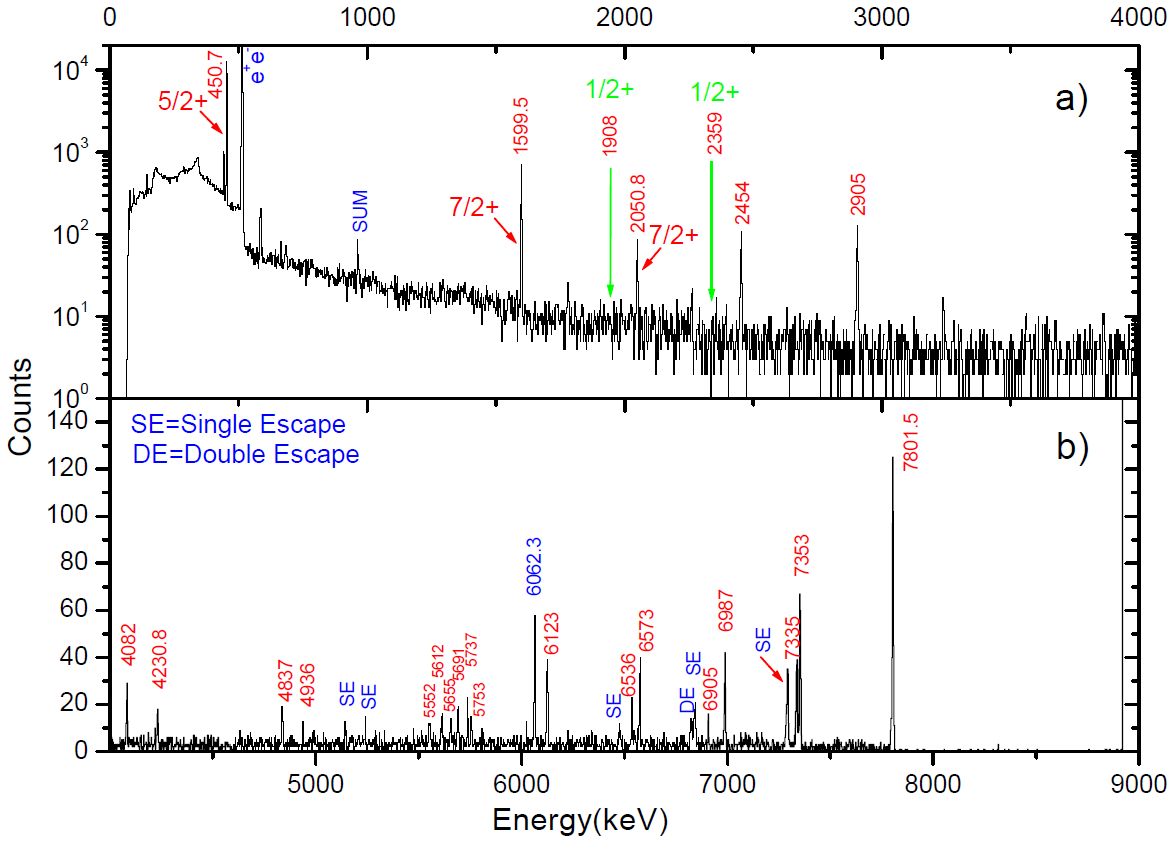 RUN November 2006
Yongjun Zhai, Ph.D. Thesis, Texas A&M University, USA, 2007.
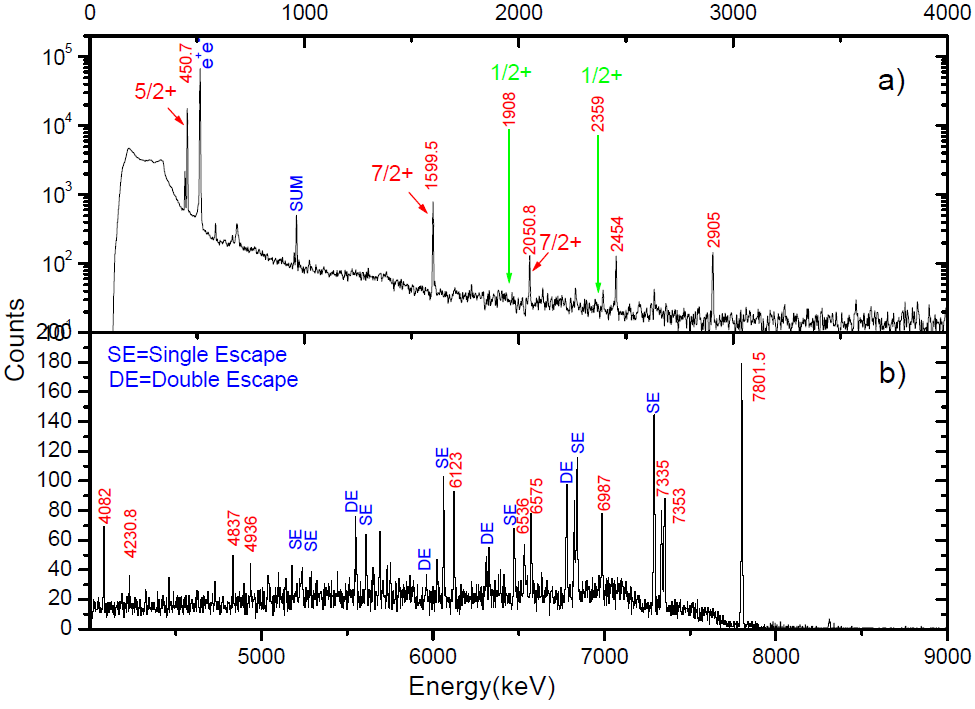 RUN Sept 2006
Yongjun Zhai, Ph.D. Thesis, Texas A&M University, USA, 2007.
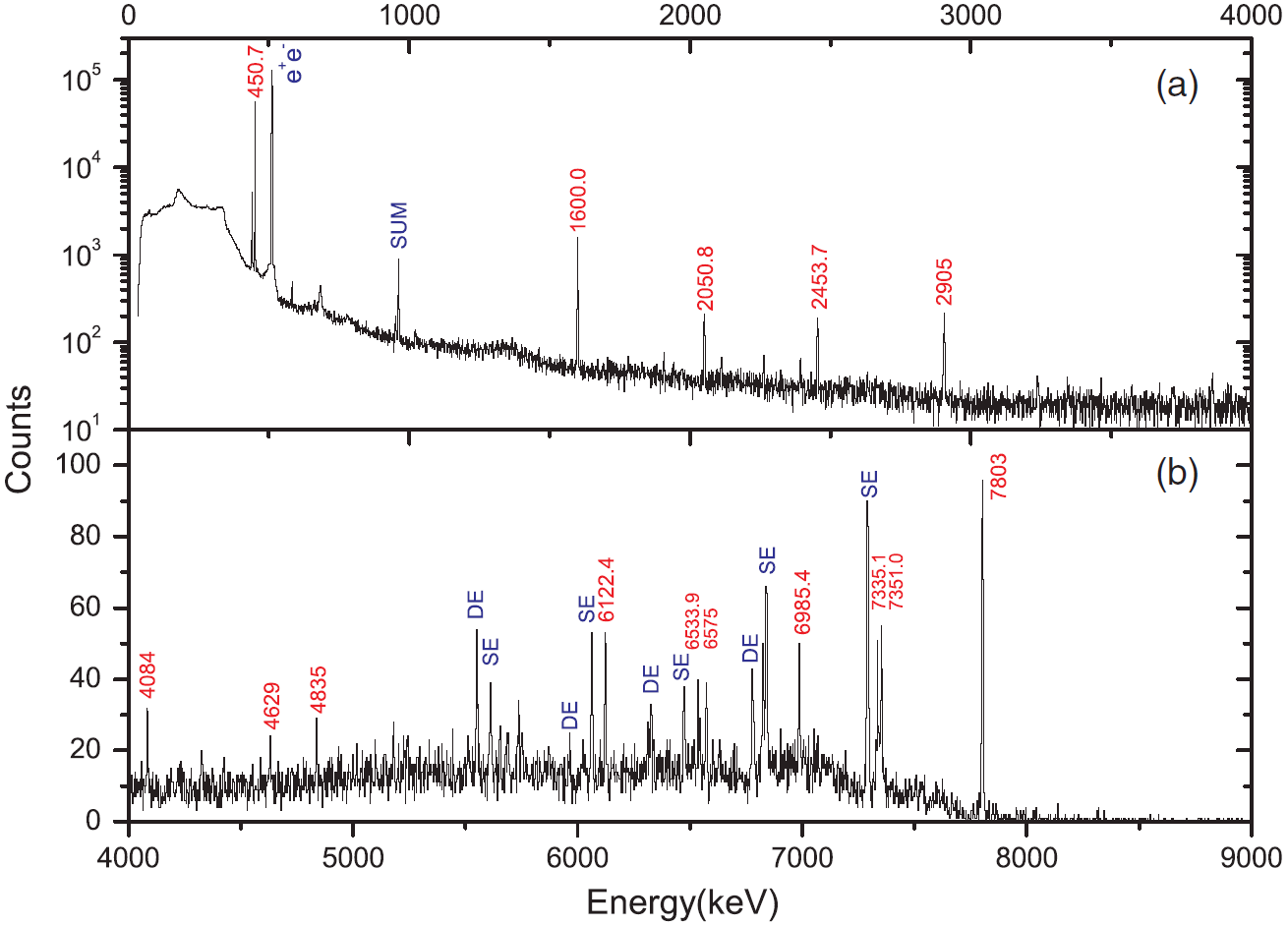 V. E. Iacob et al., Phys. Rev. C 74, 045810 (2006).
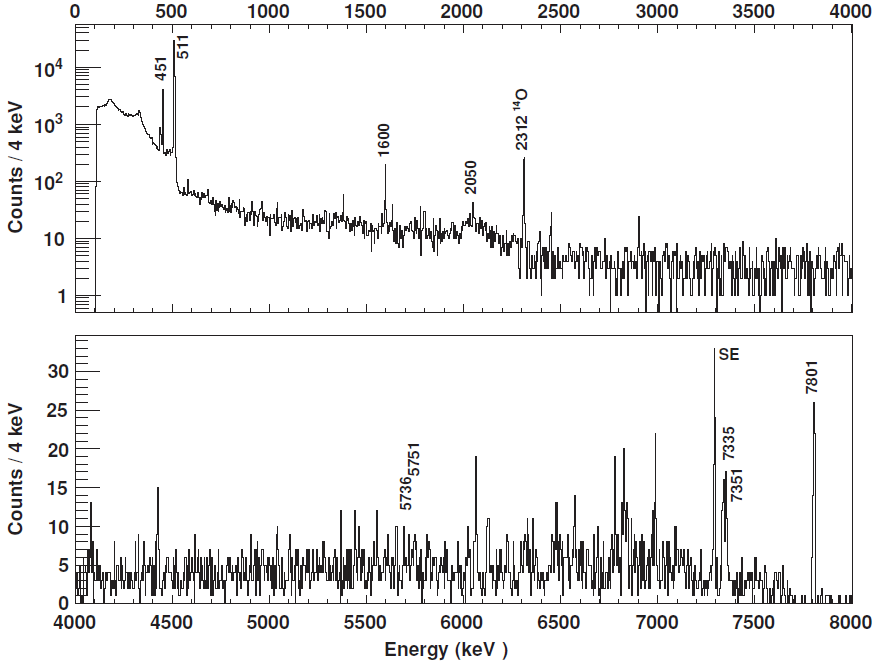 A. Saastamoinen et al., Phys. Rev. C 83, 045808 (2011).
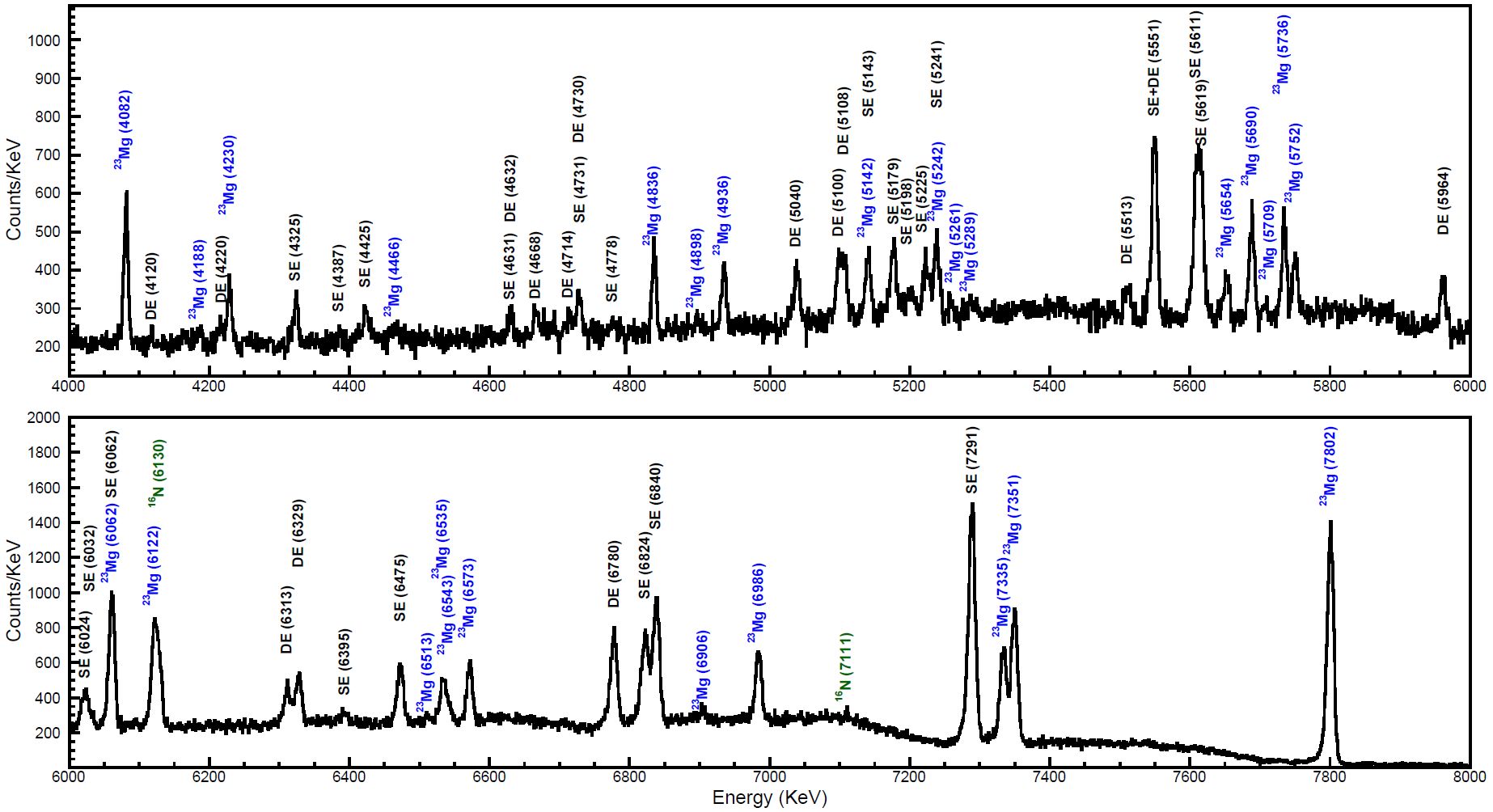 Itay Goldberg, Master Thesis, Hebrew University of Jerusalem, Israel, 2024.